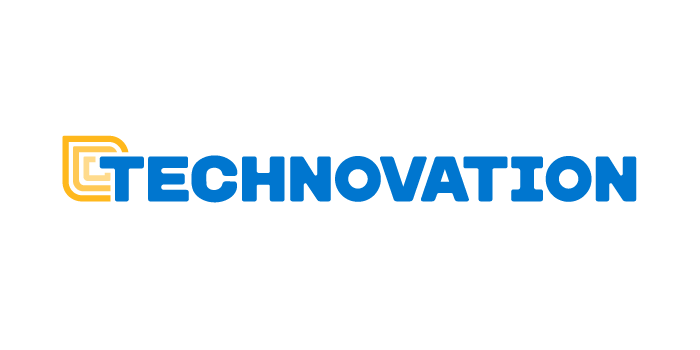 Fazer uma aplicação móvel
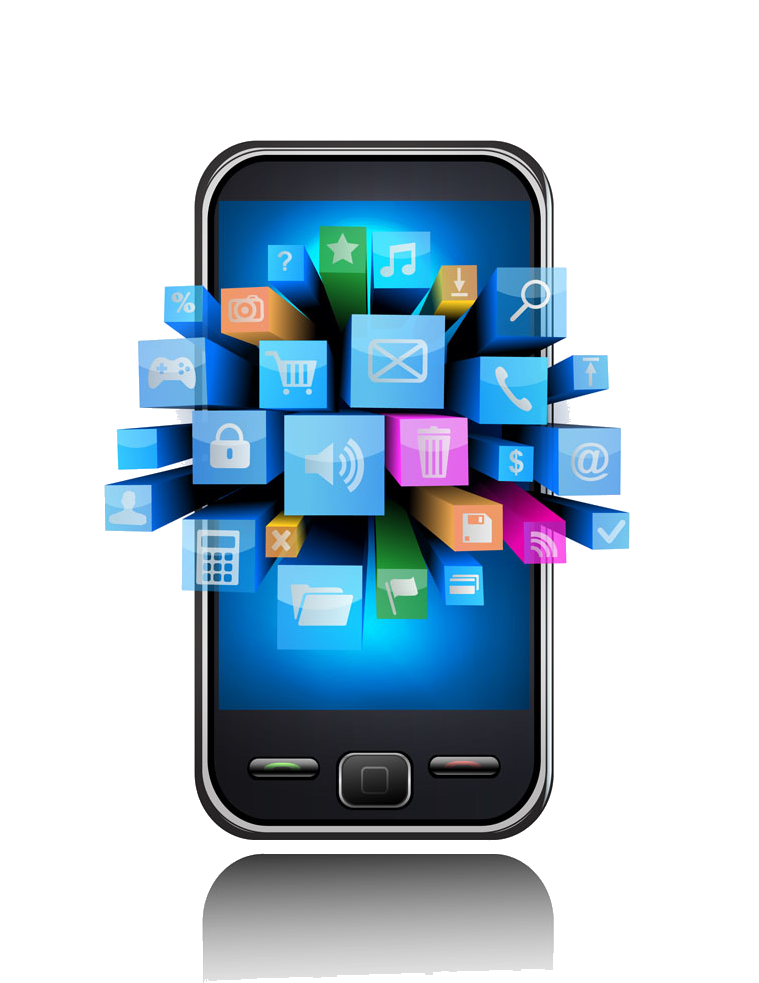 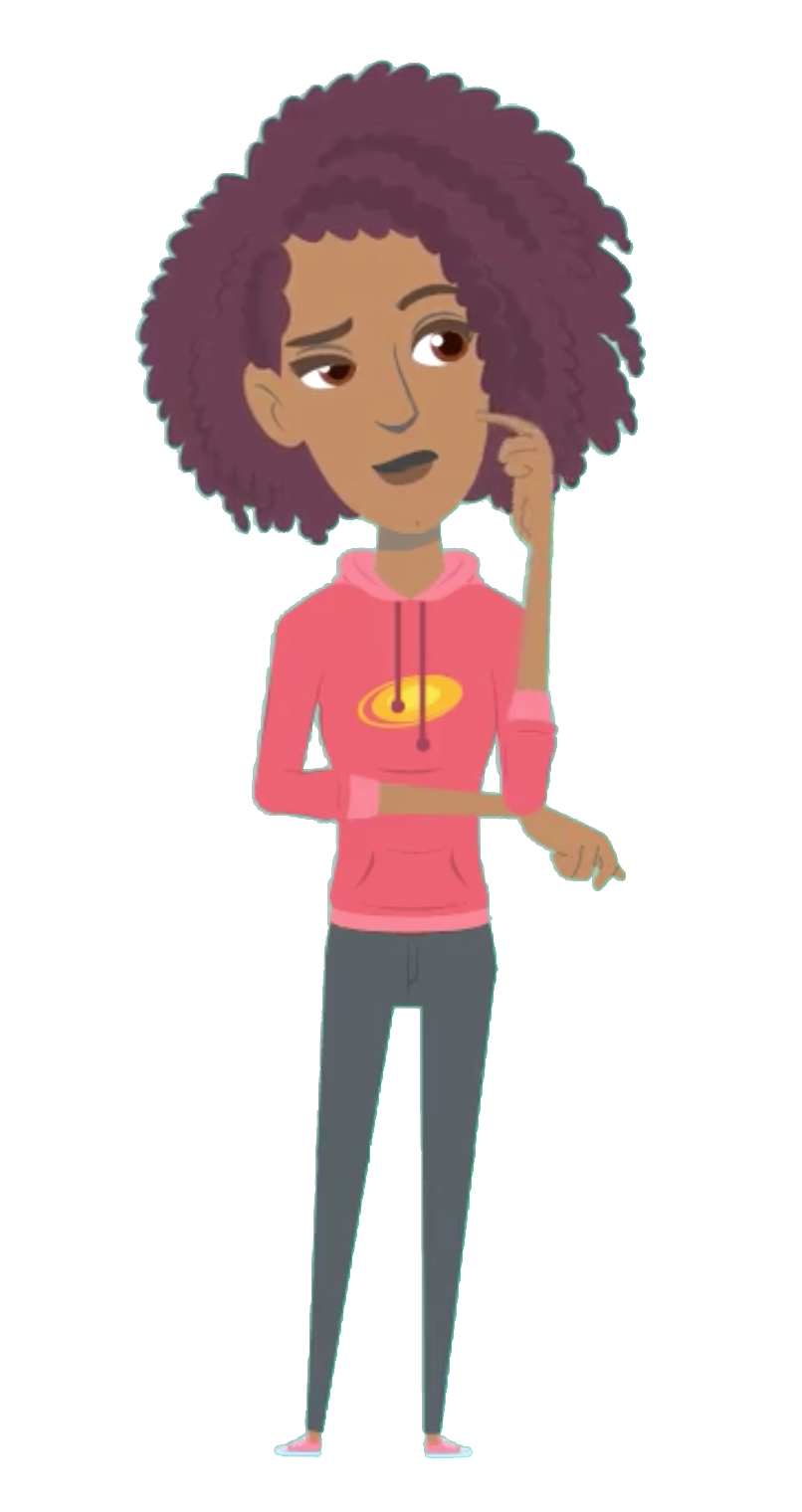 É difícil fazer uma aplicação móvel?
Atribuição: 
Faz a tua primeira aplicação

Segue o vídeo tutorial: "Fala Comigo: Parte 1"
Fazer aplicações não é assim tão difícil!
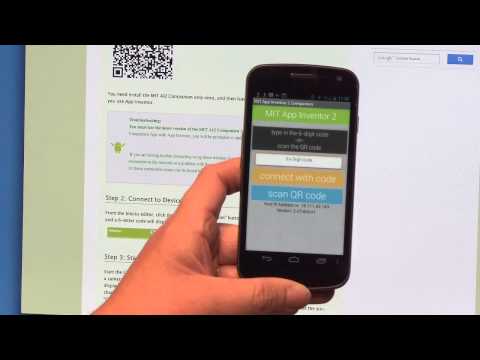 Acompanha este vídeo para aprenderes a usar o MIT App Inventor para fazer uma aplicação móvel!
O que mais podes acrescentar para a aplicação Talk to Me? 

Podes tentar a Parte 2 se queres experimentar o batido e dizer qualquer coisa!
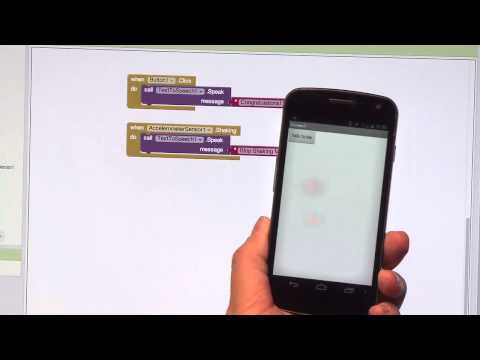 Pratica: 
Faz o teu próprio teste: Partes do App Inventor

Experimenta a Actividade de Prática "Questiona-te a ti próprio": Parts of App Inventor" (Partes do Inventor da Aplicação) para te testares a ti próprio!